Ұзақмерзімді жоспардың бөлімі 5.4А: Жобаны жасау және қорғау
Анимация жасау. Жобаны жасау кезеңдері
Ильясова Азима 
Информатика   пәні мұғалімі
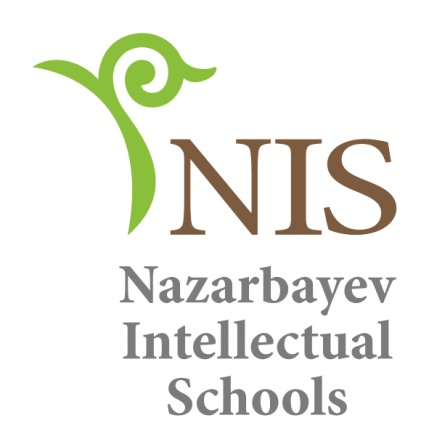 Осы сабақта жететін мақсаттар (оқу жоспарына сілтеме): 5.3.2.2 алгоритмді табиғи формада беру
Сабақ мақсаттары:  Алгоритмді жазу жолдарын білу Жобаның тақырыбын, мақсатын және міндеттерін айқындау
Жетістік критерийлері
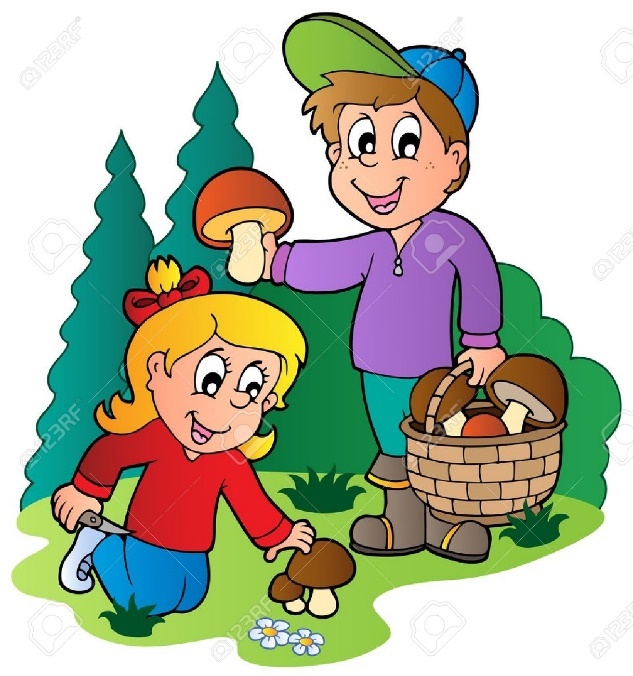 Алгоритм типін анықтаңыз

Саңырауқұлақ жинау
Үй тапсырмасын орындау
Жорыққа рюкзак дайындау
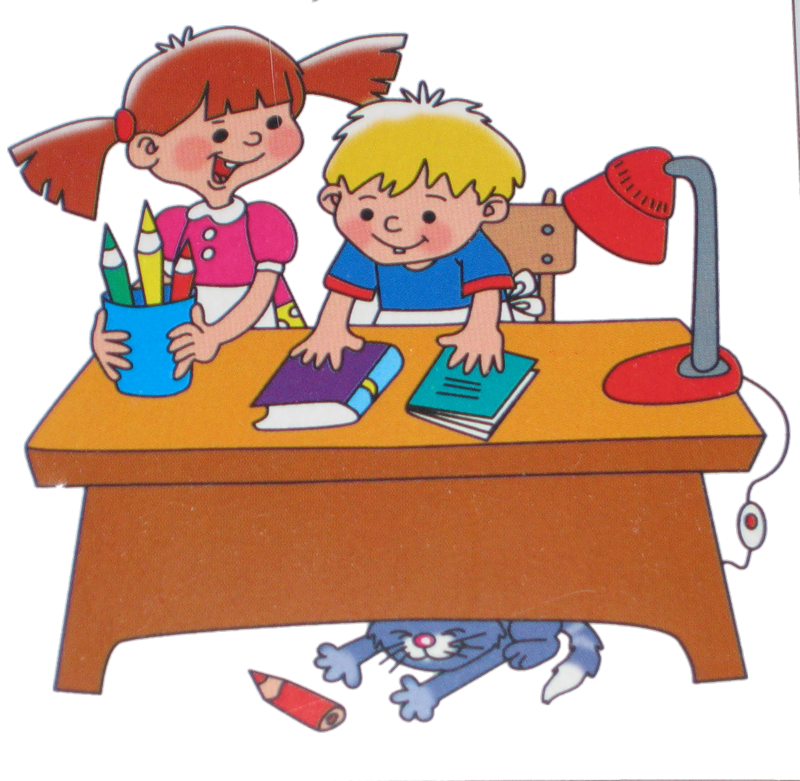 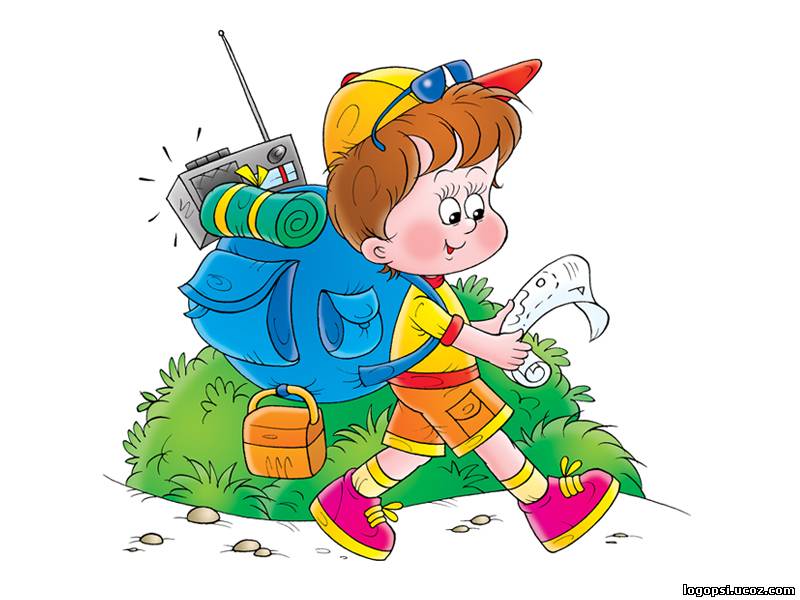 Негізгі алгоритмдік құрылымдар

Сызықтық 
Тармақталған 
Циклдік
Алгоритмнің өрнектелу жолдары

Табиғи тілде
Бағдарламалық тілде
Табиғи тілде
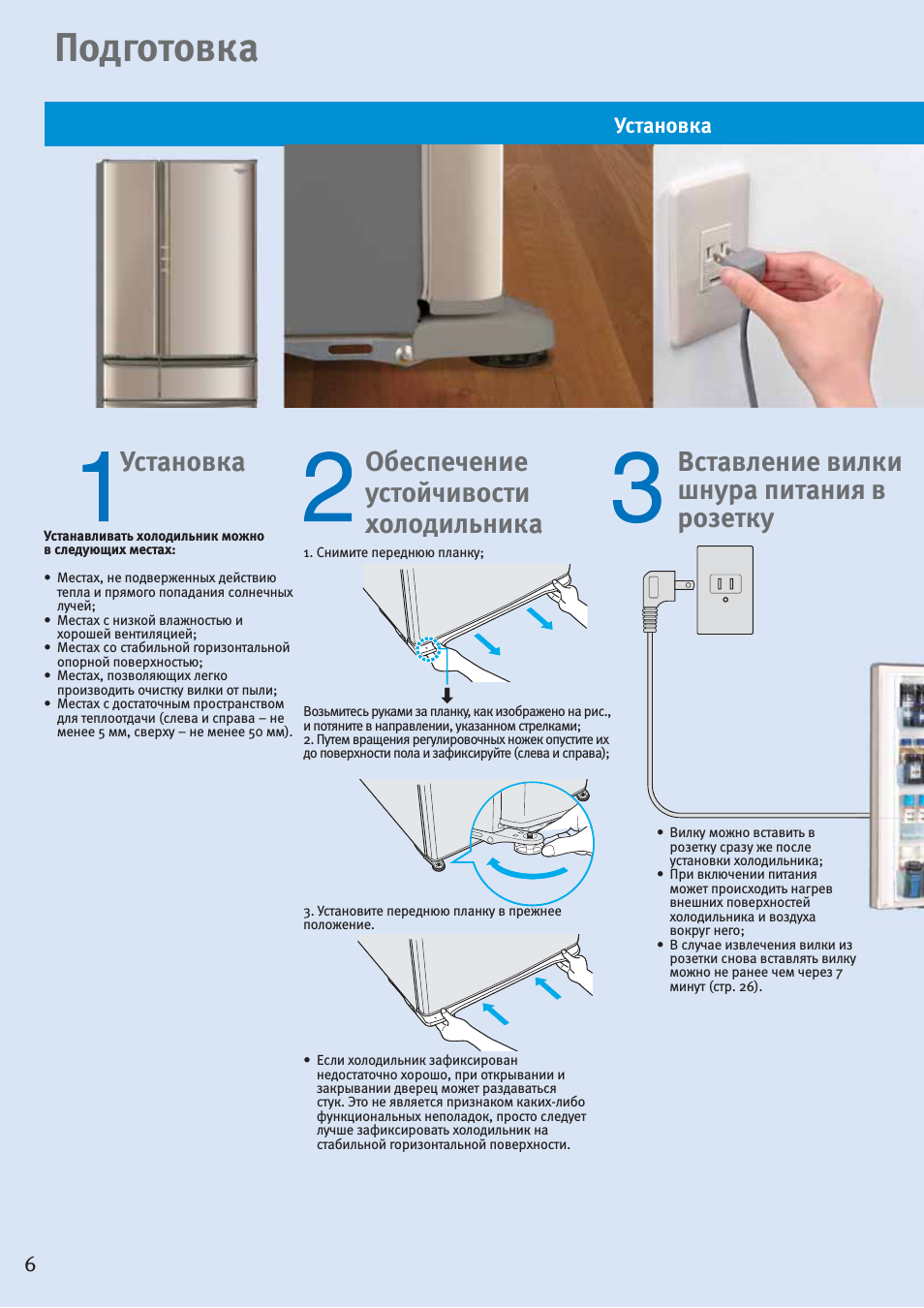 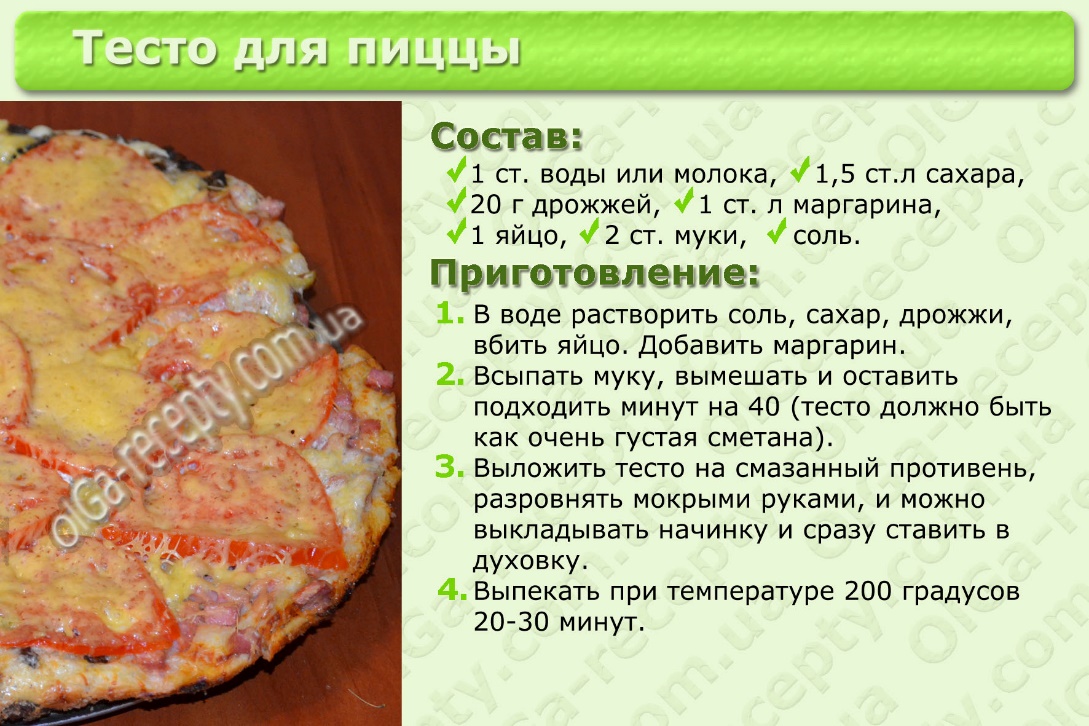 Бағдарламалық тіл
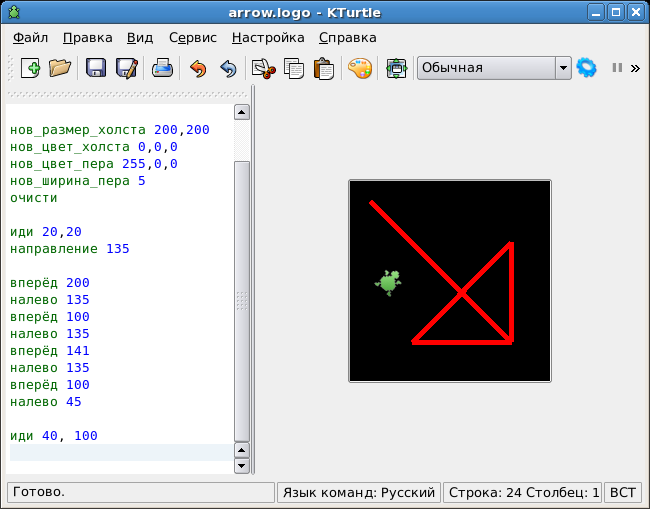 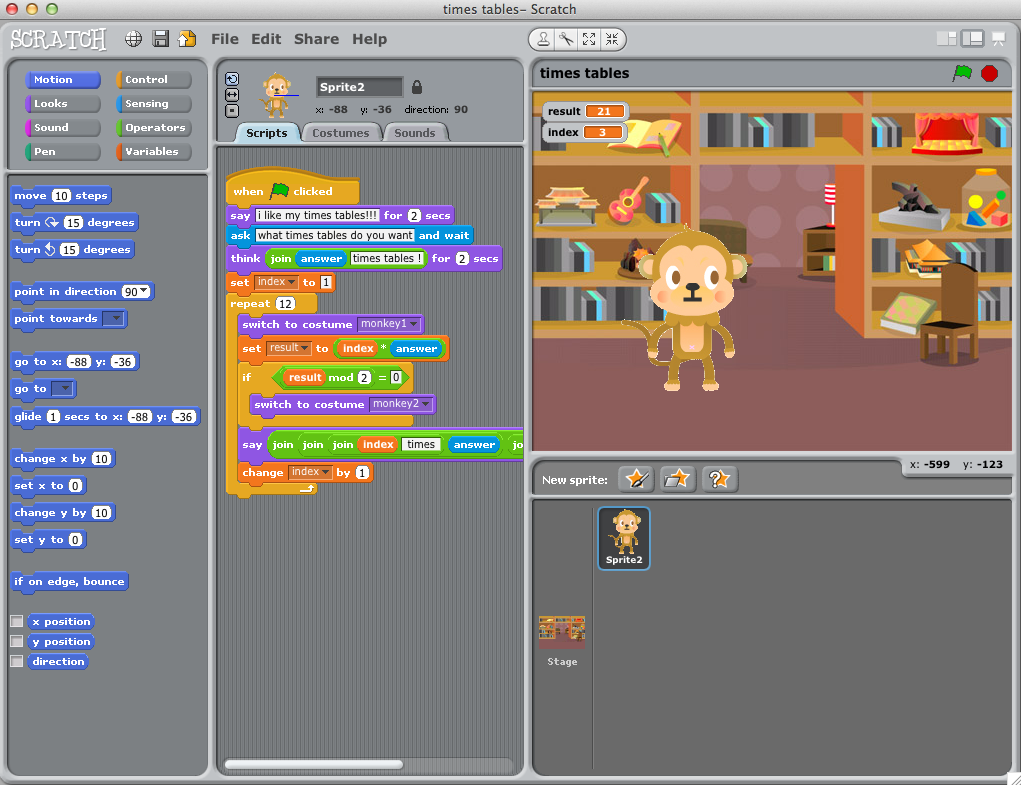 Анықтамалар 
Табиғи тілде – яғни алгоритм мұқият сарапталған сөздер мен фразалардан (қайталану, синоним, артық сөзге жол берілмейді) құралады
Бағдарламалық әдіс – бұл алгоритмнің бағдарламалау тілінде өрнектелуі (компьютерлі бағдарлама түрінде). Бадарлама (Программа) – алгоритмнің тізбектелген оператор-командалар арқылы қандай да бір бағдарламалау тілінде жазылуы.
Жобаны жасау кезеідері

  Тапсырманы қойылуы
 Жобаның дизайны 
 Жобаны құрастыру
 Құжаттарды рәсімдеу
 Жобаны ұсыну (презентация)
Жобаны жасау бойынша жеке жұмыс

Жобаның тақырыбын таңдаіыз және сюжетті анықтаңыз
Жобаның мақсатын анықтаңыз
Жобаның өзектілігін нақтылаңыз
Екі шеңберде талқылау
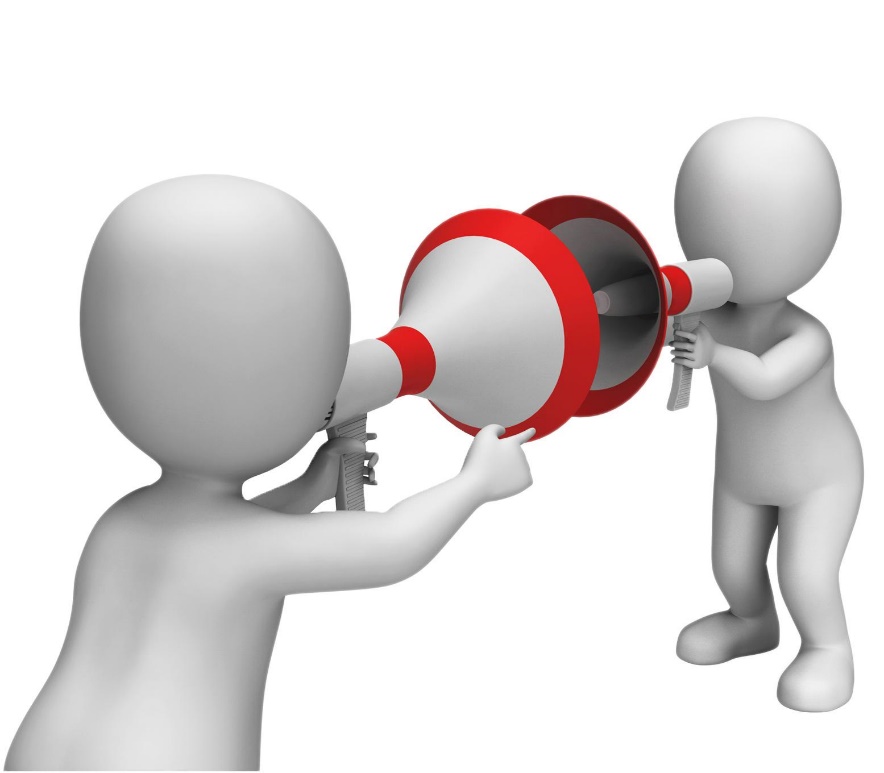 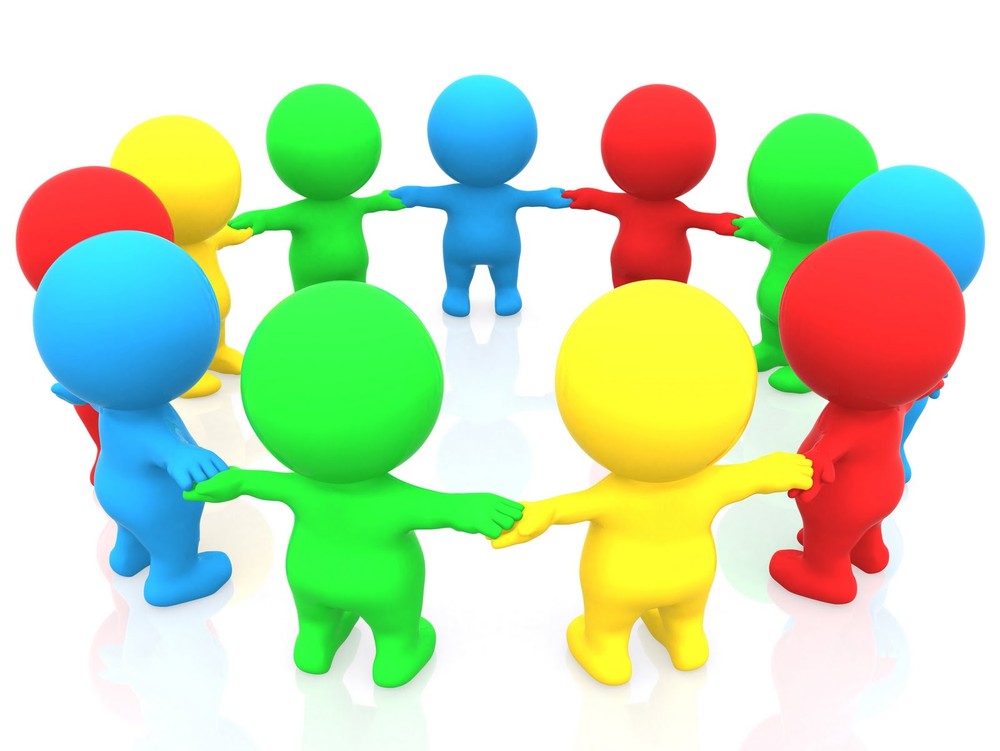 Сабаққа рефлексия 


Бүгінгі сабақта не сәтті болды? 
Қандай қиындықтар кездесті?
Үйге тапсырма Анимацияны қайталау жане қандай  аимациялық фильмдерді білесіңдер?